Kazuistika
NO: pacient (30let) odeslán praktickým lékařem pro výrazné bolesti hlavy a postupně se rozvíjející slabost pravé horní končetiny. Pacient udává, že měl před pár týdny bolesti kloubů, teplota a bylo mu na zvracení. Občas na bolesti hlavy trpí. Nemůže spát, zhoršila se paměť
FA: Paralen dle potřeby. Nyní do medikace nasazen Nimesil až 3x/den.
Abusus: nekouří, nepije
EA: Poslední klíště měl snad před 3 měsíci. Žádnou kožní vyrážku nepozoroval.
Kazuistika
Objektivní vyšetření:
Velmi lehká porucha polykání, slabost pravé horní končetiny (chabá). Je světloplachý. Má pozitivní meningeální příznaky.

CT mozku neprokazuje jasnou patologii.

Provedena lumbální punkce:
Kde 50 monocytů, celková bílkovina 0,9g/l = serózní zánět.
Jakou diagnózu má pacient?
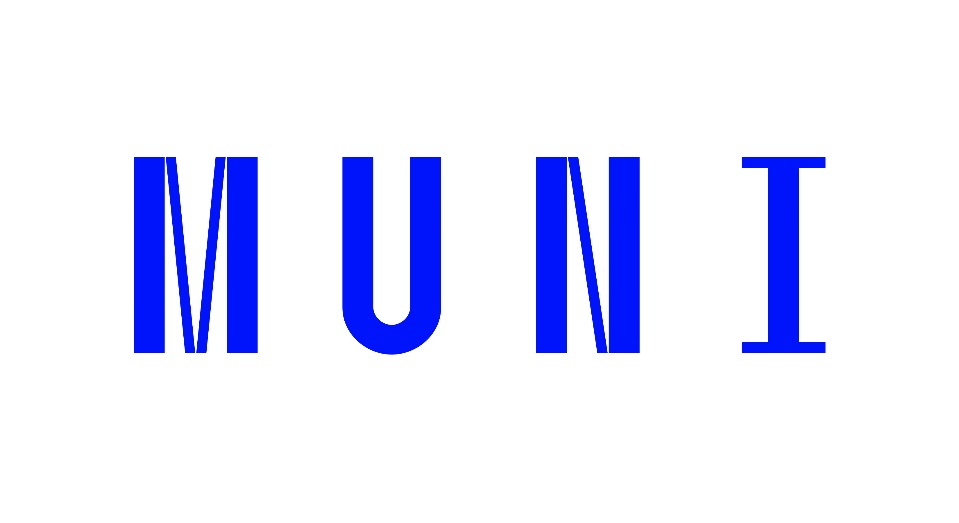 KAPITOLA SEDMÁ
Neuroinfekce
Neurologie II - FSpS
Ľubica Joppeková
Neurologická klinika FN Brno
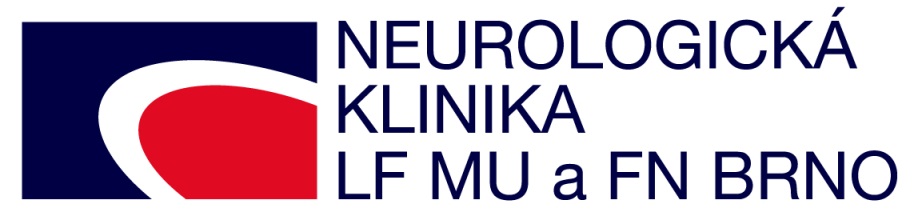 Neuroinfekce
= zánětlivé postižení centrálního a periferního nervového systému

Mozku 		= encefalitida
Mozečku 		= cerebelitida
Mozkových obalů	= meningitida
Míchy 			= myelitida
Nervů 		= neuritida
Míšních kořenů 	= radikulitida
Neuroinfekce – klinické dělení
DIFUZNÍ PROCESY
LOŽISKOVÉ PROCESY
Meningitida
Encefalitida
Myelitida
Polyradikulitida a polyneuritida

často dochází k překrývání a sdružování (meningoencefalitida, encefalomyelitida)
Ložiskové encefalitidy (např. herpetická) 
mozkový absces a empyém (bakteriální, parazitární)
Granulom (např. toxoplasmový či tuberkulózní)
INFEKCE CNS – dle infekčního agens
BAKTERIE
HOUBY
PARAZITI
PRIONY
VIRY
Rozdělení dle vzniku:
AKUTNÍ
SUBAKUTNÍ
CHRONICKÉ
AUTOIMUNITA
TOXINY
INFEKCE CNS – dle zánětlivého infiltrátu
TOXINY
HNISAVÝ
NEHNISAVÝ
SPECIFICKÝ
Serózní
Způsobené nejčastěji neurotropními viry
Mohou být způsobené i bakteriemi (spirochéty - např. borelioza, mykoplazmata, ev. další (rickettsie, ehrlichie, bartonelly)
Často také purulentní
Nejtypičtějším zástupcem je tuberkulóza a mykotické infekce.
Purulentní
Způsobené nejčastěji bakteriemi (Neisseria, Haemophilus, Streptococcus)
MENINGITIDA
= zánět mozkových obalů
Typicky rozlišujeme na hnisavé (purulentní) a nehnisavé (serózní) (rozliší mozkomíšní mok)
HNISAVÁ MENINGITIDA (bakteriální)
Etiologie záleží na věku pacienta.
NOVOROZENEC = Streptokoky a G- enterobakterie (např. E. coli)
KOJENEC/BATOLE/PŘEŠKOLÁK = Haemofilus (influenzae), Pneumokok (Streptococcus pneumoniae), meningokok (Neisseria meningitidis).
ŠKOLÁCI/ADOLESCENTI/DOSPĚLÍ = Pneumokok, meningokok.
Patogeny se dostanou do CNS:
Krevní cestou (bakterie často kolonizují respirační trakt, bakterémie, virémie)
Per continuitatem (přímo) z VND, středouší, mozkové trauma, defekty kostí
Novorozenec většinou vdechne s plodovou vodou.
Klinický obraz infekcí CNS
Celkové známky běžného infekčního onemocnění
Horečka/teplota, třesavka, malátnost/únava, bolest hlavy/zad
Laboratorní (změny krevního obrazu, C-reaktivní protein, zvýšená sedimentace ERY)
Meningeální syndrom (možná kombinace se syndromem nitrolební hypertenze)
vzniká drážděním mozkomíšních plen zánětem
bolesti hlavy, zvracení, přecitlivělost na vnější podněty (světlo, hluk – tzv. fotofobie a fonofobie), spazmus šíjových a zádových svalů
Obvykle pozitivní jsou meningeální příznaky (např. opozice šíje, viz dále) a zvýšená dráždivost. 
Příznaky postižení CNS
Celkové (kvalitativní alterace vědomí (amentně-delirantní syndrom), kvantitativní alterace vědomí (somnolence až kóma)
Ložiskové (parézy, poruchy cítivosti, mozečkový syndrom, okohybné poruchy), epileptické příznaky.
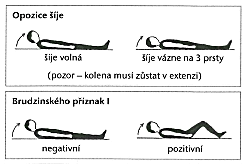 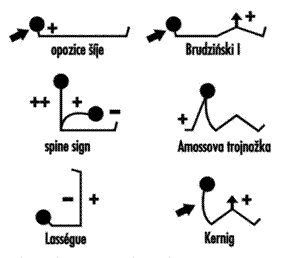 Specificky u některých meningitid lze pozorovat kožní projevy – tzv. makulopapulózní nebo petechiální exantém (prokrvácená vyrážka, po zatlačení dnem sklenice nemizí), erytém (zarudnutí), purpura (mapovitá ložiska prokrvácení kůže)

Zejména u meningokokové meningitidy (může začít i průjmy, i krvácivé)

Nitrolební hypertenze způsobuje také otok papil zrakového nervu a je možné ji poznat při běžném očním vyšetření.
Diagnostika infekcí CNS
Klinický obraz
Odběr mozkomíšního moku (lumbální punkce)
vyšetření cytologické (zjištění počtu a typu buněčných elementů)
U zánětů bývá zvýšený počet buněk v likvoru – tzv. pleocytóza
biochemické vyšetření – zejména vyšetření proteinů v likvoru (celková hodnota bílkovin, změny ve spektru likvorových bílkovin)
U zánětů je typická kombinace zvýšené celkové bílkoviny v mozkomíšním moku (hyperproteinorhachie) a zvýšení počtu buněk (hovoříme o tzv. proteinocytologické asociaci).
Některé kvality MMM lze hodnotit již při punkci (např. tlak, ale i vzhled)
Zobrazovací vyšetření – CT, MR – ložiska zánětu
Mikrobiologické, virologické a serologické metody z krve (protilátky), likvoru nebo jiných sekretů – zjištění etiologického agens (barvení a PCR)
[Speaker Notes: Syndrom proteinocytologické disociace – zvýšená koncentrace celkových bílkovin (hyperproteinorachie) a normální počet elementů (oligocytóza) – typický nález pro blokádu likvorových cest např. nádorem, deg. změny páteře
Syndrom proteinocytologické asociace – zvýšená koncentrace celkové bílkoviny (hyperproteinorachie) a zmnožení elementů (pleocytóza). Typicky se vyskytuje u neuroinfekce.
Syndrom cytoproteinové disociace – zvýšený počet elementů (pleocytóza) a normální koncentrace bílkoviny (normoproteinorachie) – častý nález v počáteční fázi zánětu.]
Lumbální punkce
Punkce nejlépe atraumatickou jehlou (minimalizace punkčního otvoru v tvrdé pleně a prosakování likvoru = minimalizace postpunkčních obtíží) zavedenou do likvorových prostory pod spojnicí hřebenů kostí kyčelních (meziobratlový prostor L3/4 event. L4/5).
Punkce u dospělých pod úrovní obratle L2, u novorozenců a malých dětí až L4/5
Na boku vleže nebo vsedě
Hodnocení tlaku lze manometrem (vsedě 250-400 mm H20, vleže 70-200 mm H20) 
Odběr 5-10 ml likvoru (dospělý má cca 140 ml likvoru)
Následně alespoň 2 hodiny leh, případně 24 hodin při punkci traumatickou jehlou. Pitný režim. Prevence postpunkčního syndromu (rozvoj do 48 hodin po LP, u 80% odezní do 5 dní).
Opatrně provádět (nutnost CT/MRI), pakliže je zvýšený intrakraniální tlak (riziko okcipitálního a temporálního konu), zánět v místě punkce, patologická krevní srážlivost, deformity páteře.
[Speaker Notes: Punkce nejlépe atraumatickou jehlou (minimalizace punkčního otvoru v tvrdé pleně a prosakování likvoru = minimalizace postpunkčních obtíží)]
Léčba meningitid (zejména hnisavých)
ANTIBIOTICKÁ TERAPIE (ATB) a izolace na 24 hodin
Zahajována vždy intravenózně a tzv. empiricky (bez známého agens, pouze předpokládáme, volíme širokospektrá)
Úprava terapie dle průkazu a citlivosti zjištěného agens.
KORTIKOIDNÍ TERAPIE (dexametazon)
Lze přidat ke zmírnění otoku mozku v začátku onemocnění (podává se současně nebo krátce před ATB). Může ochránit rozvoj trvalé hluchoty u dětí.
Symptomatická terapie
Tlumíme teplotu (antipyretika), analgetiky, hlídáme životní funkce (zejména poruchu hemokoagulace), někdy je nutné přidat antiepileptika, tlumit zvracení.
Neurochirurgická intervence
Někdy nutná k evakuaci hnisu (mozkového abscesu).
Komplikace purulentních meningitid
SUBDURÁLNÍ EFUZE
= tekutina v subdurálním prostoru (pod dura mater)
Častá hlavně po hemofilové meningitidě.
Může zvyšovat nitrolební tlak a vyžaduje terapii (punkce, drenáž)
HYDROCEFALUS
= zvýšená akumulace tekutin (mozkomíšního moku) v dutinách mozku - mozkových komorách
Taktéž může zvyšovat nitrolební tlak
PERCEPČNÍ HLUCHOTA (postižení sluchu)
Nejčastější a velmi závažná (až u 9 % dětí)
„Post-meningitický syndrom“
Přetrvávající neurologické postižení se může projevit jako poruchy chování, mentální retardace nebo jako symptomatická epilepsie.
HNISAVÁ LOŽISKOVÁ POSTIŽENÍ
Absces mozku
bakteriální hnisavý proces v mozkové tkáni (většinou přímé šíření, sinusitidy, záněty kostí, ale i hematogenní rozsev).
Převážně stafylokoky a streptokoky.
Příznaky – známky celkové infekce (horečka, třesavka, leukocytóza), bolesti hlavy, zvracení, ložiskové příznaky – hemiparéza, afázie, zmatenost, epi záchvaty. Vždy záleží na velikosti a umístění.
Vyšetření – CT či MRI, lumbální punkce ne!! 
10-50 % končí smrtí.
Léčba – antibiotika (kombinace 2-3 ATB, 4 - 8 týdnů), chirurgický zákrok (excize, drenáž), léčba mozkového edému.
[Speaker Notes: Snímek 17 – asi bych zmatenost uvedla ještě před výčtem ložiskových příznaků. A ložiskové příznaky bych zdůraznila tučně – je to to, co odlišuje klinicky absces od meningitidy.]
EPIDURÁLNÍ ABSCES A SUBDURÁLNÍ EMPYÉM
EPIDURÁLNÍ ABSCES
= nahromadění hnisu mezi kostí a tvrdou mozkovou plenou
Často při zánětech kosti (osteomyelitida), může být i krevním rozsevem. Nejčastěji stafylokok, hemofilus nebo streptokok.
Utlačuje přiléhající část mozku (ložiskové příznaky dle lokalizace).
Pomáhají zobrazovací metody (CT a MR).
Léčba – opakované punkce a drenáž + ATB terapie
SUBDURÁLNÍ EMPYÉM
= nahromadění hnisu mezi tvrdou plenou a arachnoideou (pavoučnicí), hnis tak má možnost se rozlévat do větší plochy.
Zdrojem opět záněty paranazálních dutin nebo otevřené poranění lebky. I mozkový absces se může provalit do subdurální dutiny.
Léčba obdobná, jako výše.
SEPTICKÁ TROMBOFLEBITIDA MOZKOVÝCH ŽILNÍCH SPLAVŮ
Žilní trombóza + infekční zánět.
Obvykle z paranazálních dutin, středního ucha či nosohltanu. Vzácně krví ze vzdáleného ložiska.
Klinický projev záleží na splavu, který je postižen.
TROMBÓZA KAVERNÓZNÍHO SINU (záněty vedlejších nosních dutin) – zde bývá typicky periorbitální otok jednoho oka a poruchy okohybných nervů (III., IV. a VI. hlavový nerv.)
TROMBÓZA LATERÁLNÍHO SINU (bývá hlavně bolest hlavy a může být zvracení)
TROMBÓZA SINUS SAGITALIS SUPERIOR (bývá zmatenost, parézy zejména DKK a častěji epileptické záchvaty)
Léčba: ATB i antikoagulace.
[Speaker Notes: Sinus cavernosus je žilní splav v dura mater na bazi lební po obou stranách tureckého sedla. Má houbovitý charakter, díky četným trámcům, které jím prostupují. Přes v. opthalmica má spojení i s krví odtékající z oblasti obličeje. Některé hnisavé infekce v obličeji (např. furunkl, cheilitida) se tak mohou rozšířit do této oblasti a vyvolat závažné nitrolební infekce a trombózutohoto splavu.
Kruté bolesti za okem a v oku, případně v jeho okolí;
nastříknutí spojivky, která může vyhřezávat před bulbus;
edém papily, hemorrhagie na očním pozadí;
porucha vizu až slepota.

Prochází jím:
a. carotis interna,
n. abducens,
v jeho boční stěně: n. III., n. IV., n. opthalmicus.
Ústí do něj:
v. opthalmica superior.]
MENINGITIDA
= zánět mozkových obalů
Typicky rozlišujeme na hnisavé (purulentní) a nehnisavé (serózní) (rozliší mozkomíšní mok)
NEHNISAVÁ (aseptická) MENINGITIDA 
Mohou být způsobeny viry nebo některými skup. bakterií (zejména spirochéty = Lymeská borelióza nebo syfilis), výjimečně leptospiry, mykoplazma nebo rickettsie).
Viry působí přímo na nervovou tkáň (neurotropní)
Klinický obraz:
Záleží na věku a stavu imunity jedince (od bezpříznakového průběhu až po závažné neurologické postižení).
Typická je horečka, nechutenství, nevolnost a zvracení.
Bývá vyjádřen meningeální syndrom a bolesti hlavy.
[Speaker Notes: Moc se mi nelíbí spojení: Viry působí přímo na CNS (neurotropní) – minimálně bych CSF nahradila „nervovou tkání“. Chápu, že ses asi pokusil opsat běžně užívanou definici „neurotropní = mající afinitu k nervové tkáni“ – možná lepší by bylo „viry, působící především na nervovou tkáň (neurotropní)“ (ale ani to není úplně přesné).]
MENINGITIDA
NEHNISAVÁ (aseptická) MENINGITIDA 
VIROVÉ NEHNISAVÉ MENINGITIDY
ENTEROVIROVÁ MENINGITIDA
Dvoufázová (nespecifické stádium, obvykle chřipkové a průjmy, následně meningeální dráždění s bolestmi hlavy, foto a fonofobií, zvracením, až s poruchou vědomí).
Mimo zánět obalů může postihnout oči, hrtan či průdušnici či plíce.
I jiné virové meningitidy (např. HSV, VZV, apod.). Vhodné je PCR.
BAKTERIÁLNÍ NEHNISAVÉ MENINGITIDY
LYMESKÁ NEMOC (NEUROBORRELIÓZA)
způsobená spirochétou (baktérií) Borrelia burgdorferi.
Stádia onemocnění: 
časné lokalizované – erythema chronicum migrans (do 5 týdnů od přisátí klíštěte (v Evropě).
časné diseminované – postižení různých systémů – kardiální, nervové postižení (meningopolyradikuloneuritida, meningoencefalitida), myalgie, artralgie. Obvykle do 2 – 12 týdnů od EM. Nemusí vůbec vzniknout.
pozdní stádium – chronická encefalomyelitida, chronická artritida, chronické kožní změny
Léčba – cefalosporiny III. generace, event. PNC
[Speaker Notes: Lymeská borelióza (LB) je nejčastější infekcí přenášenou klíšťaty v České republice a zároveň je nejčastější antropozoonózou v Evropě, Asii a Severní Americe. LB je způsobena bakterií komplexu Borrelia burgdorferi sensu lato. Infekci nepřenáší pouze dospělá klíšťata, ale i jejich mladší vývojová stadia, přenos mezi lidmi není možný. Většina nákaz probíhá asymptomaticky, klinicky manifestní případy se projeví zejména postižením kůže, kloubů, nervového systému a srdce.[1][2] Nejčastější formou a typickým projevem je erythema migrans. Onemocnění má v ČR typicky sezónní charakter, který souvisí s aktivitou klíšťat, tj. maximum výskytu je v červenci.]
MENINGITIDA
NEHNISAVÁ (aseptická) MENINGITIDA 
BAKTERIÁLNÍ NEHNISAVÉ MENINGITIDY
LYMESKÁ NEMOC (NEUROBORRELIÓZA)
Klinickým projevem je tzv. BANNWARTHŮV SYNDROM
RADIKULITIDA (radikulární bolesti) – hlavně dospělí, neuropatická bolest, hypestezie a parestezie. Obvykle asymetrické (převážně na straně přisátí klíštěte).
ASEPTICKÁ MENINGITIDA – hlavně děti, akutně až subakutně, bolest hlavy a celkové projevy onemocnění. Meningeální projevy jsou minimální.
KRANIÁLNÍ NEURITIDA – zánět některých/některého z hlavových nervů (zejména n. VI, III a IV.)
Pro diagnózu je nutný mozkomíšní vzorek (bývá lymfocytární pleocytóza), lze prokázat tzv. intrathékální produkci specifických protilátek.
Neurolues/Syfilis/Příjice
Původce je pohlavně přenosná spirochéta Treponema pallidum
Onemocnění má 4 stadia, postižení CNS při syfilitidě je od II. stadia
Akutní/časná syfilitická meningitida (II. stadium) (první 2 roky po infekci) – meningeální syndrom, obvykle afebrilní, postižení sluchu
Cerebrovaskulární neurosyfilis (III. stadium) (až 12 let po infekci) – fokální ischemie z endarteritidy
Progresivní paralýza – (IV. stadium) (3-30 let po infekci) – difuzní chronická meningoencefalitida – rozvoj demence, třes, dysartrie, epileptické záchvaty, časté jsou psychiatrické projevy
Tabes dorsalis (IV. stadium) (5-50 let po infekci) –  tzv. syfilitická myelopatie, kořenové bolesti, zornicové abnormality, ataxie dolních končetin, porucha chůze
Diagnostika – specifické serologické testy, vyšetření likvoru
Léčba – krystalický penicilin, cefalosporiny III. generace. 
V těhotenství se nemoc z matky na plod přenáší přes placentu a nebo v průběhu porodu porodním kanálem. Každá rodička je vyšetřena před porodem.
[Speaker Notes: Přirozeně patogenní je Treponema pallidum pouze pro člověka. Existují tři možné cesty přenosu:
pohlavní styk;
přenos kontaminovanými předměty;
průnik přes placentu a infikování plodu (vzniká adnátní syfilis).]
ENCEFALITIDY
ENCEFALITIDY
= zánětlivé postižení mozkové tkáně
Obvykle meningoencefalitida.
Postižení může být difuzní (celý mozek) nebo fokální (ložiskové).
Může probíhat, jako akutní infekční (nejčastěji virová) anebo jako postinfekční/postvakcinační encefalitida/encefalomyelitida.
Klinicky jsou častější poruchy vědomí a ložiskové příznaky, spíše než známky meningeálního dráždění.
ENCEFALITIDY
AKUTNÍ INFEKČNÍ ENCEFALITIDY (obvykle virové)
Akutní začátek, může přecházet horečnaté onemocnění.
Projevy se mohou kombinovat s akutní meningitidou.
Klinicky: bolest hlavy, únava, zvýšená dráždivost/naopak letargie. Následuje nevolnost, zvracení, bolestivost šíje a fotofobie. Současně porucha vědomí (kvalitativní i kvantitativní). Mohou být epileptické záchvaty, parézy či porucha řeči.

Mezi encefalitidy také patří prionová onemocnění (viz předchozí přednášky)
Klíšťová encefalitida
Původcem je tick-borne encefalitis virus, TBEV, flaviviridae, přenášené klíštětem obecným.
Dvoufázový průběh (mezi nimi asymptomatický interval cca. 1 týden)
I. Fáze (3-14 dní) po nakažení horečkou, chřipkové příznaky
II. Fáze – neurologické příznaky (postižení CNS) + zvracení, horečka, meningeální příznaky
Meningitida u dětí (aseptický zánět v likvoru)
Meningoencefalitida (v dospělosti) 
Encefalomyelitida (zejména postižení HKK, pletence pažního, mohou být až trvalé), existuje i tzv. bulbární forma, kdy je postižena prodloužená mícha (poruchy dechu a polykání)
Diagnostika: ve II. Fázi jsou detekovány protilátky (IgM antiKME v séru i mozkomíšní moku, při virémii lze provést i PCR.)
Léčba – klid na lůžku, antiedémová terapie, kauzální léčba t.č. neexistuje
Prevence - očkování
Herpetická encefalitida
Způsobují viry herpes simplex typ 1 (90 %) nebo 2 (HSV 1 a 2)
Nejzávažnější virový mozkový zánět.
Vzniká tzv. nekrotizující hemoragická encefalitida s lokalizací na spodině čelních a spánkových laloků (může být primární infekce a nebo aktivace již latentní infekce (gl. n. trigemini).
Prudký začátek s vysokými teplotami, bolesti hlavy, psychické změny. Následně se objeví i ložiskové změny: alterace vědomí, poruchy řeči, centrální hemiparézy, epi paroxysmy, poruchy kraniálních nervů či zraku.
Diagnostika – MRI mozku, lumbální punkce – zánět (pleocytóza), průkaz virové DNA v likvoru (PCR)
Prognóza záleží na rozsahu onemocnění, stavu imunity a zahájení antivirotické terapie. Encefalitida se i po terapii může objevit znova.
Léčba – acyklovir co nejdříve, entiedémová léčba
[Speaker Notes: Ložiska v temporálním laloku]
Herpetická encefalitida
Může být způsobena i jinými herpetickými viry, jako je např. varicella zoster virus (VZV). A to buď v rámci primoinfekce (tzv. plané neštovice) nebo při reaktivaci (tzv. pásový opar).
Klinicky bývá zejména cerebelární ataxie, třes, zvracení. Projevy se objevují za 1 až 3 týdny po výsevu neštovic. Velmi vzácně bez kožního projevu (pak často jako myelitida).
I jiné viry, jako cytomegalovirus, virus Epsteina a Bárrové či lidský herpesvirus typ 6 mohou způsobovat encefalitidu (zejména u pacientů bez správně fungující imunity)
[Speaker Notes: Ložiska v temporálním laloku]
Vzteklina/Rabies/Lyssa
Obávaná smrtelná encefalitida
Rezervoárem jsou hlavně lišky (ale i pes), přenos zejména kousnutím nemocným zvířetem.
Onemocnění je zcela vzácné. A ČR je v tzv. rabies-free zone.
Inkubační doba 1-3 měsíce
Stádia onemocnění:
prodromální (parestezie v oblasti zhojené rány, bolesti hlavy, únava, bolesti břicha) + psychické potíže.
excitační (podrážděnost, zmatenost, neklid, bolestivé křeče svalstva, hydrofobie – křeče polykacích svalů při pokusu o napití či pohledu na vodu. Halucinace.
paralytické – chabé parézy končetin. Exitus (prakticky 100% smrtelné onemocnění). Důležitá je prevence.
Léčba – zahájení postexpozičního očkování co nejdříve a podávání antirabického gamaglobulinu. Kauzální terapie není.
[Speaker Notes: Rána se nejprve vydezinfikuje, a poté je aplikována očkovací vakcína proti vzteklině. Je nutno podat šest dávek - poslední až po 90 dnech od první. Pokud jsou aplikovány včas, virus se nedostane do mozku a nemoc je vyléčena.]
Postinfekční/postvakcinační encefalitidy a encefalomyelitidy
AKUTNÍ DISEMINOVANÁ ENCEFALOMYELITIDA (ADEM)
Demyelinizace s perivenózním infiltrátem vzniklá nejspíše na podkladě proběhlé infekce (GIT nebo respirační, často spojené s vyrážkou) nebo zcela výjimečně po očkování (jeden až tři týdny).
Klinika může odpovídat akutní infekční encefalitidě, může také imitovat roztroušenou sklerózu.
Toto onemocnění bývá u mladších osob, v anamnéze infekt, (očkování), bývá často jednostranná nebo oboustranná ztráta zraku. Obraz na MRI odpovídá demyelinizačním lézím.
Terapie: Vysoké dávky kortikosteroidů, IVIG, plazmaferéza, apod.
Např. virus spalniček může způsobovat:
ADEM
SUBAKUTNÍ SKLEROTIZUJÍCÍ PANENCEFALITIDU (SSPE) – to je pomalu progredující postižení CNS, často spojené s epileptickými záchvaty a pozvolným zhoršováním jak motorických, tak kognitivních funkcí. Ke smrti dochází za 5 až 15 let po prodělaném spalničkovém onemocnění.
[Speaker Notes: asi bych jim jen v souvislosti s aktuální epidemií spalniček zdůraznila, že výskyt ADEM i SSPE je daleko vyšší jako postinfekční komplikace u těch vlastních onemocnění, než jako komplikace postvakcinační (výskyt se popisuje 0,1-0,2/100:000 podaných dávek, přičemž 20 % ADEM je smrtelných) (asociace očkování se SSPE se dokonce považuje za neprokázanou). 

ADEM je vzácné imunitně-zprostředkované zá- nětlivé onemocnění CNS postihující převážně bí- lou hmotu mozkomíšní.]
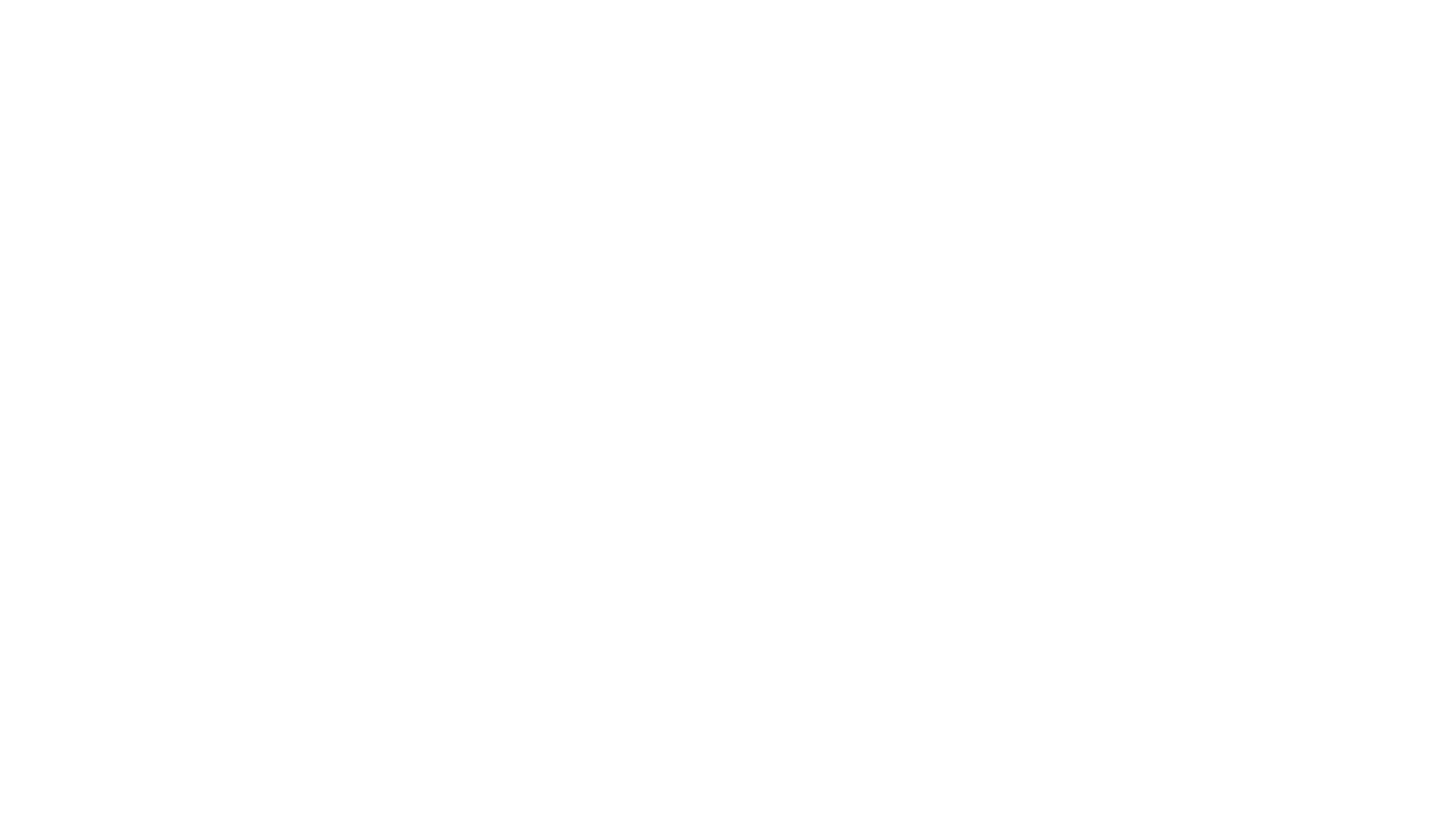 MYELITIDY
MYELITIDY
= zánětlivé postižení míchy
Obvykle s postižením mozku (encefalomyelitida), vzácněji samostatně
Klinicky se projevují míšním syndromem (paraparézou, monoparézou, případně kvadruparézou). Symptomatologie vychází z lokalizace postižení.
Virové myelitidy
Postižení míchy virovou infekcí - parézy, poruchy čití, sfinkterové potíže.

POLIOMYELITIS ANTERIOR ACUTA (DĚTSKÁ OBRNA)
Původce je poliovirus (I, II, III), Picornaviridae, enterovirus.
Výhradně lidská infekce primárně postihující nervovou tkáň – konkrétně šedou hmotu předních rohů míšních (motoneurony).
5 % se projeví jako tzv. paralytická forma onemocnění
u nás díky očkování eradikována/se nevyskytuje
[Speaker Notes: Snímek 38 – snad jen pro ty fyzioterapeuty, že se sice nevyskytují nové akutní formy, ale stále ještě (a ne vzácně) se mohou setkat s následky po prodělané poliomyelitidě. Těch lidí je pořád celkem dost a třeba na EMG je docela vídáme – jak to pěkně ukazuje ten Tvůj obrázek, ti pacienti mají čistě motorickou periferní parézu (logicky, jde o lézi motoneuronů) jedné či vzácněji více končetin, s jasnými atrofiemi. Občas se dokonce i po těch mnoha letech najednou zhoršují v rámci tzv. postpolio syndromu (protože dojde k jakémusi vyčerpání těch zbylých dlouhodobě nadměrně pracujících motoneuronů a těm pacientům se zhorší paréza, což po těch letech často nikdo nedává do souvislostí a tou prodělanou poliomyelitidou a řeší se, zda to nemají vertebrogenní, ale není tomu tak a jsou to pozdní následky toho onemocnění). 

Průběh nemoci je často němý a je omezen na gastrointestinální trakt – touto cestou může být kontaminována voda i potrava. Přenáší se stolicí nemocného. Selektivně postihuje přední rohy míšní a motorická jádra kmene.]
AKUTNÍ TRANSVERZÁLNÍ MYELITIDA
= závažné postižení bílé hmoty míšní
Dělí se na formu:
IDIOPATICKOU (bez známé příčiny)
SEKUNDÁRNÍ (parainfekční (častá), postvakcinační, spojené s autoimunitními onemocněními (např. roztroušená skleróza, neuromyelitis optica, systémový lupus erythematosus, apod.)
Klinicky: rychlý rozvoj (hodiny až dny) – centrální paraparéza nebo kvadruparéza až dechové obtíže, poruchy citlivosti pod místem postižení, mikční a defekační poruchy, bolesti zad.
Diagnostika: magnetická rezonance je první volbou (vhodná i magnetická rezonance mozku). Odběr mozkomíšního moku, PCR na neuroviry, virově specifické IgM protilátky. Bakteriální PCR a protilátky. Anamnestické údaje o očkování a předchozí nemoci.
Léčba: záleží na vyvolávající příčině (od antibiotik pro vysoké dávky kortikosteroidů)
[Speaker Notes: Akutní transverzální myelitida má nejčastěji parainfekční původ, o něco méně často se vyskytuje v rámci demyelinizačního onemocnění typu roztroušené sklerózy, dále jako idiopatická, ischemického či infekčního původu 
Infekční 
virové (HSV1, HSV2, herpes zoster, CMV, EBV, coxachie viry) 
bakteriální (Campylobacter jejuni, Legionella pneumophila, Borrelia garinii, Myco- plasma pneumoniae, Listeria monocytogenes) 
parazitární (Neurocysticercosis, Schistosoma) 
fungální (Atinomyces izraeli, Aspergilus flavus) 
Demyelinizační 
roztroušená skleróza, neuromyelitis optica, akutní diseminovaná encefalomyelitida 
Postvakcinační 
HBV, influenza, poliomyelitida, rabies, varicella, morbilli 
Zánětlivá 
SLE, sklerodermie, M. Behcet, sarkoidóza 
Paraneoplastická 
malobuněčný ca plic, ca prsu, nádory gastrointestinálního traktu 
Parainfekční 
nejčastěji navazuje na respirační, GIT infekt 
Idiopatická 
Ischemická]
BAKTERIÁLNÍ TOXINY
onemocnění způsobené toxinem, který produkuje baktérie Clostridium tetani v ráně. Nebezpečná jsou zejména drobná uzavřená poranění. 
Dochází k rozvoji svalových spazmů.
TRISMUS (žvýkací svaly)
spazmus paravert. svalů, svalů končetin, tonické křeče celého těla, spazmus laryngu a dýchacích svalů
Vysoká mortalita, důležité je správné ošetření každé rány a očkování. V léčbě se uplatňují ATB + anatoxin
Tetanus
[Speaker Notes: toxiny produkované bakteriemi blokují uvolňování svalového stahu. Tetanotoxin je exotoxinem bakterie Cl. tetani, který se skládá ze tří složek – neurotoxického tetanospasminu, hemolytického tetanolyzinu a enzymu s reninovými účinky. Tetajjnospasmin je zodpovědný za charakteristický klinický obraz tonicko-klonických křečí. Průnik tetanospasminu přes membrány je podobný jako je u botulotoxinu, první fragment toxinu vytvoří pór v membráně, druhý fragment pak proniká do buňky. Toxin inhibuje uvolňování inhibičních neurotransmiterůglycinu a GABA, klesá práh dráždivosti motoneuronů a rozvíjí se obraz tonicko-klonických křečí.[4] Ve vysokých koncentracích může tetanický toxin působit jako botulotoxin, tedy inhibici uvolňování acetylcholinu na cholinergních synapsích.[5]]
Botulismus
Otrava jedem, který produkuje baktérie Clostridium botulini (neúčinnější známý jed, klobásový jed)
Blokáda uvolňování acetylcholinu na nervosvalové ploténce
Potravinový botulismus – toxin pacient pozře v nesprávně upravené stravě – oslabení svalů – okulobulbární, parézy končetin, respirační selhání, autonomní příznaky (sucho v ústech, zácpa, porucha zornic)
Kojenecký botulismus – nejčastější forma, tvorba jedu v kolonizovaném střevě (většinou před 6. měsícem věku), rizikovou potravinou je med – nepodávat dětem do 1 roku – zácpa, bulbární slabost, hypotonie
Léčba – kvalitní resuscitační péče (respirační selhání), event. botulinový antitoxin
Neurologické projevy AIDS
Více než ½ HIV pozitivních pacientů má v průběhu onemocnění obtíže s oblasti nervového systému
Panencefalitida – způsobená virem samotným, demence, centrální parézy
Toxoplazmóza – způsobená prvokem Toxoplasma gondii, encefalitida
Kryptokokóza – difuzní meningitida, meningoencefalitida způsobená kvasinkou
Cytomegalovirová nebo herpetická encefalitida, TBC meningitida, listeriová meningitida, mykotické meningitidy
Děkuji za pozornost!
Joppekova.lubica@fnbrno.cz
Nebezpečné infekce v těhotenství
Toxoplazmoza – intrauterinní infekce – chorioretinitida a encefalitida – závažný mentální a neurologický deficit novorozence – epi záchvaty, mikrocefalie, poruchy zraku (onemocnění matky obvykle probíhá nevýrazně – subfebrílie, únavnost, chřipkové příznaky)
Listerioza – u gravidních může probíhat jako lehké horečnaté onemocnění,  přenos na plod přes placentu – potrat, porod mrtvého plodu, předčasný porod s onemocněním (záchvaty křečí, poruchy termoregulace, dušnost, velká úmrtnost novorozenců po narození), při nákaze v porodních cestách  se rozvine u novorozence hnisavá meningitida koncem prvního týdne s následky – epilepsie, psychomotorická retardace.
Zajímavé odkazy:
Multiple sclerosis (Osmosis): https://www.youtube.com/watch?v=yzH8ul5PSZ8 
Transverzální myelitida (Osmosis): https://www.youtube.com/watch?v=OQE3j4FPyic
HIV (AIDS) (Osmosis): https://www.youtube.com/watch?v=5g1ijpBI6Dk
Herpes (Osmosis): https://www.youtube.com/watch?v=IOUnXeqNyMs
Varicella zoster (Osmosis): https://www.youtube.com/watch?v=0JsJFXKpzCo
Meningitida (Osmosis): https://www.youtube.com/watch?v=gIHUJs2eTHA
Poliomyelitida (Osmosis): https://www.youtube.com/watch?v=ycOXWGr5Dag
Absces (Osmosis): https://www.youtube.com/watch?v=pL6rP8C1e7w